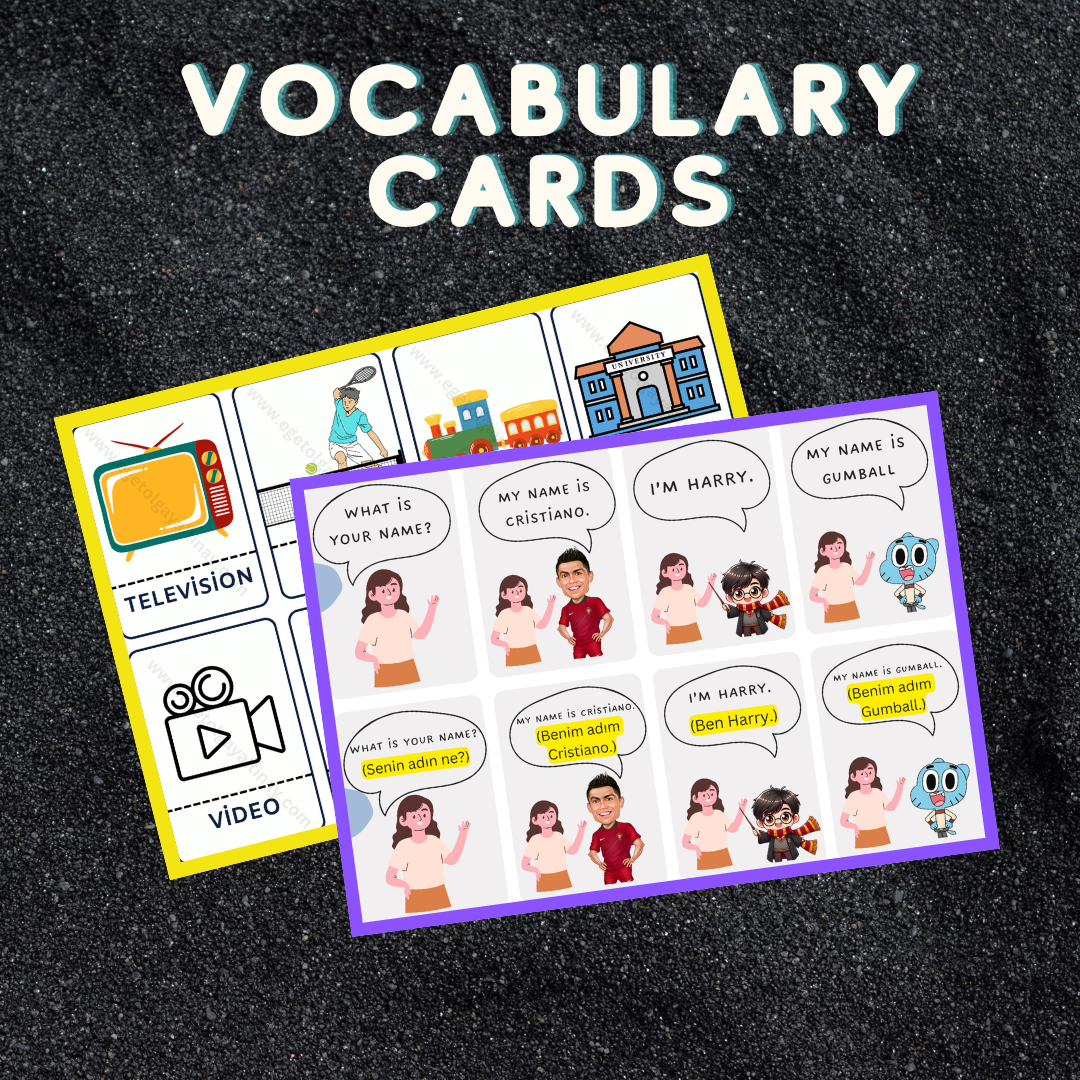 Ünite kelime kartlarına aşağıdaki bağlantıdan ulaşabilirsiniz:

https://www.egetolgayaltinay.com/lessons/723
Konu ile ilgili şarkıya aşağıdaki bağlantıdan ulaşabilirsiniz:

https://www.egetolgayaltinay.com/lessons/724
Classroom Objects
(Sınıftaki Nesneler)
Board
Book
Tahta
Kitap
Chair
Crayon
Sandalye
Boya Kalemi
Desk
Dictionary
Sıra
Sözlük
Eraser
Door
Rubber
Kapı
Silgi
Konu ile ilgili etkinliğe aşağıdaki bağlantıdan ulaşabilirsiniz:

https://www.egetolgayaltinay.com/lessons/694
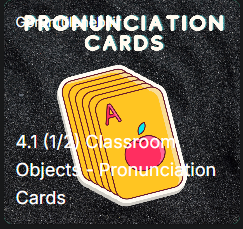 Konu ile ilgili etkinliğe aşağıdaki bağlantıdan ulaşabilirsiniz:

https://www.egetolgayaltinay.com/lessons/695
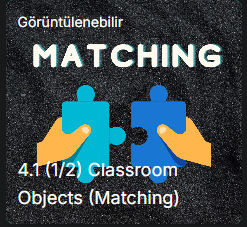 Konu ile ilgili etkinliğe aşağıdaki bağlantıdan ulaşabilirsiniz:

https://www.egetolgayaltinay.com/lessons/696
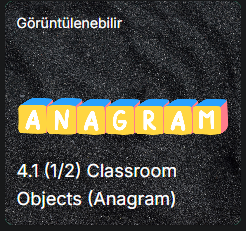 Glue
Map
Yapıştırıcı
Harita
Notebook
Pen
Defter
Tükenmez Kalem
Pencil
Pencil Case
Kurşun Kalem
Kalemlik
Ruler
Scissors
Cetvel
Makas
Sharpener
Table
Window
Kalemtıraş
Masa
Pencere
Konu ile ilgili etkinliğe aşağıdaki bağlantıdan ulaşabilirsiniz:

https://www.egetolgayaltinay.com/lessons/697
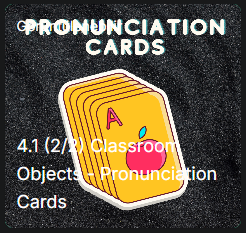 Konu ile ilgili etkinliğe aşağıdaki bağlantıdan ulaşabilirsiniz:

https://www.egetolgayaltinay.com/lessons/698
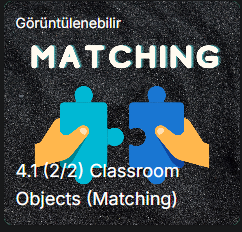 Konu ile ilgili etkinliğe aşağıdaki bağlantıdan ulaşabilirsiniz:

https://www.egetolgayaltinay.com/lessons/699
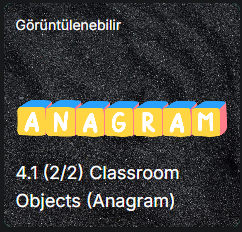 Konu ile ilgili etkinliğe aşağıdaki bağlantıdan ulaşabilirsiniz:

https://www.egetolgayaltinay.com/lessons/700
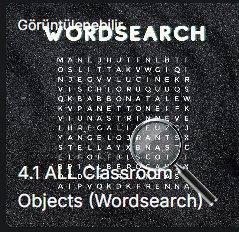 Konu ile ilgili etkinliğe aşağıdaki bağlantıdan ulaşabilirsiniz:

https://www.egetolgayaltinay.com/lessons/701
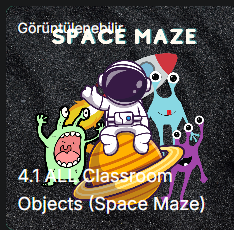 Numbers 1-50
(1 ile 50 arası Sayılar)
One
Two
Three
Four
Five
Six
Seven
Eight
Nine
Ten
Konu ile ilgili etkinliğe aşağıdaki bağlantıdan ulaşabilirsiniz:

https://www.egetolgayaltinay.com/lessons/702
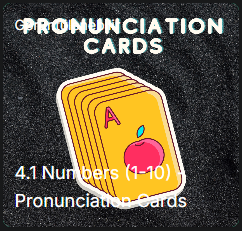 Konu ile ilgili etkinliğe aşağıdaki bağlantıdan ulaşabilirsiniz:

https://www.egetolgayaltinay.com/lessons/703
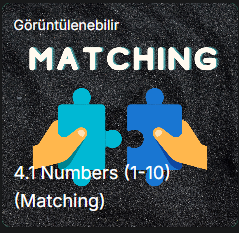 Konu ile ilgili etkinliğe aşağıdaki bağlantıdan ulaşabilirsiniz:

https://www.egetolgayaltinay.com/lessons/704
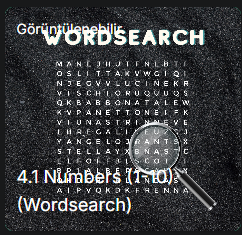 Eleven
Sixteen
Twelve
Seventeen
Thirteen
Eighteen
Fourteen
Nineteen
Fifteen
Twenty
Konu ile ilgili etkinliğe aşağıdaki bağlantıdan ulaşabilirsiniz:

https://www.egetolgayaltinay.com/lessons/705
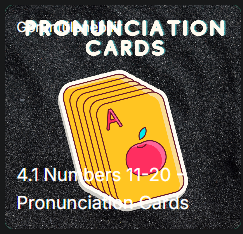 Konu ile ilgili etkinliğe aşağıdaki bağlantıdan ulaşabilirsiniz:

https://www.egetolgayaltinay.com/lessons/706
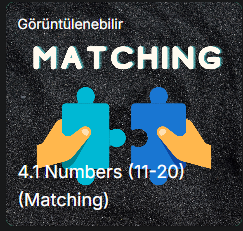 Konu ile ilgili etkinliğe aşağıdaki bağlantıdan ulaşabilirsiniz:

https://www.egetolgayaltinay.com/lessons/707
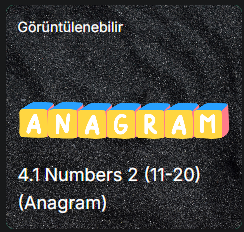 Twenty-one
Twenty-two
Twenty-three
Twenty-four
Twenty-five
Twenty
Twenty-six
Twenty-seven
Twenty-eight
Twenty-nine
Konu ile ilgili etkinliğe aşağıdaki bağlantıdan ulaşabilirsiniz:

https://www.egetolgayaltinay.com/lessons/708
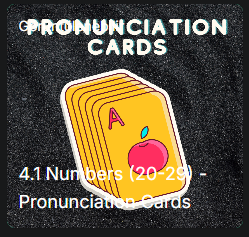 Thirty-one
Thirty-two
Thirty-three
Thirty-four
Thirty-five
Thirty
Thirty-six
Thirty-seven
Thirty-eight
Thirty-nine
Konu ile ilgili etkinliğe aşağıdaki bağlantıdan ulaşabilirsiniz:

https://www.egetolgayaltinay.com/lessons/709
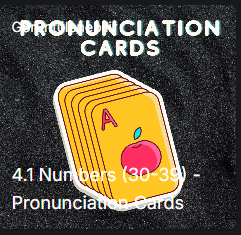 Forty-one
Forty-two
Forty-three
Forty-four
Forty-five
Forty
Forty-six
Forty-seven
Forty-eight
Forty-nine
Fifty
Konu ile ilgili etkinliğe aşağıdaki bağlantıdan ulaşabilirsiniz:

https://www.egetolgayaltinay.com/lessons/710
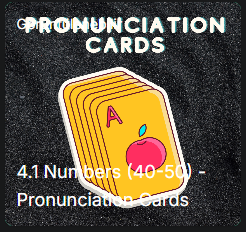 Konu ile ilgili şarkıya aşağıdaki bağlantıdan ulaşabilirsiniz:

https://www.egetolgayaltinay.com/lessons/725
Konu ile ilgili etkinliğe aşağıdaki bağlantıdan ulaşabilirsiniz:

https://www.egetolgayaltinay.com/lessons/711
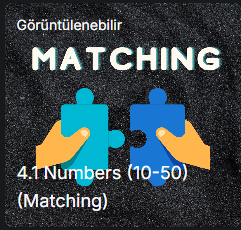 Konu ile ilgili etkinliğe aşağıdaki bağlantıdan ulaşabilirsiniz:

https://www.egetolgayaltinay.com/lessons/712
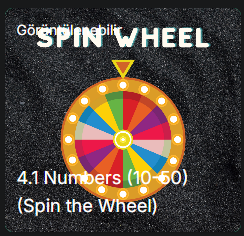 Classroom Actions
(Sınıfta Yapılan Şeyler)
Be quiet
Listen to me
Sessiz ol
Beni dinle
Close the door
Open the door
Kapıyı kapat
Kapıyı aç
Come in
Turn around
İçeri gel
Etrafında dön
Konu ile ilgili etkinliğe aşağıdaki bağlantıdan ulaşabilirsiniz:

https://www.egetolgayaltinay.com/lessons/713
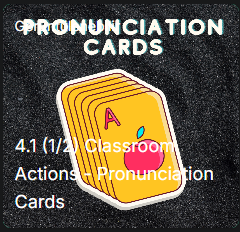 Konu ile ilgili etkinliğe aşağıdaki bağlantıdan ulaşabilirsiniz:

https://www.egetolgayaltinay.com/lessons/714
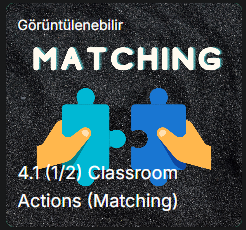 Konu ile ilgili etkinliğe aşağıdaki bağlantıdan ulaşabilirsiniz:

https://www.egetolgayaltinay.com/lessons/715
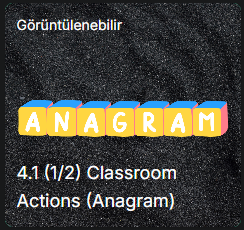 Turn on the light
Turn off the light
Işıkları aç
Işıkları kapat
Sit down
Stand up
Otur
Ayağa kalk
Answer the question
Clean the board
Soruyu yanıtla
Tahtayı sil
Konu ile ilgili etkinliğe aşağıdaki bağlantıdan ulaşabilirsiniz:

https://www.egetolgayaltinay.com/lessons/716
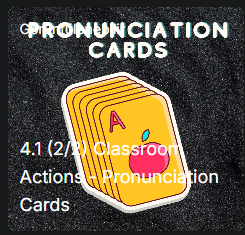 Konu ile ilgili etkinliğe aşağıdaki bağlantıdan ulaşabilirsiniz:

https://www.egetolgayaltinay.com/lessons/717
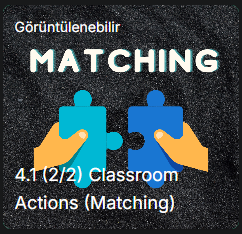 Konu ile ilgili etkinliğe aşağıdaki bağlantıdan ulaşabilirsiniz:

https://www.egetolgayaltinay.com/lessons/718
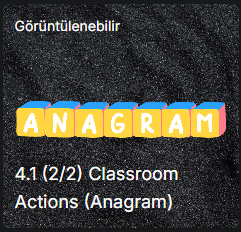 Konu ile ilgili etkinliğe aşağıdaki bağlantıdan ulaşabilirsiniz:

https://www.egetolgayaltinay.com/lessons/719
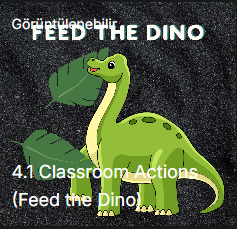 Other Important Structures
(Diğer Önemli Yapılar)
Thank you
Excuse me
Teşekkürler
Affedersiniz
You’re welcome
Please
Rica ederim
Lütfen
Give me …
Say again, please
Bana …’yı ver
Tekrar söyle lütfen
Of course
Here you are
Sure
Buyrun
Elbette
Konu ile ilgili etkinliğe aşağıdaki bağlantıdan ulaşabilirsiniz:

https://www.egetolgayaltinay.com/lessons/720
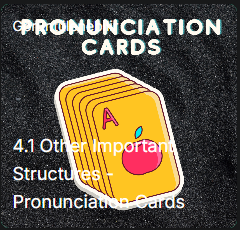 Konu ile ilgili etkinliğe aşağıdaki bağlantıdan ulaşabilirsiniz:

https://www.egetolgayaltinay.com/lessons/721
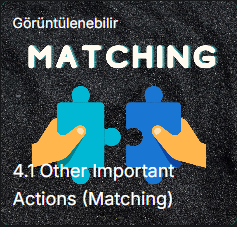 Konu ile ilgili etkinliğe aşağıdaki bağlantıdan ulaşabilirsiniz:

https://www.egetolgayaltinay.com/lessons/722
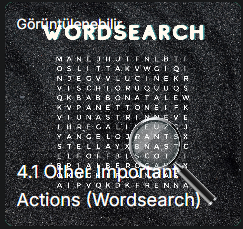 Sınıfta öğretmen veya öğrencilerinden bir şey isterken
Sınıf içi fiillerini kullanılabilir.
Olumlu yanıt vereceksek
«Of course» / «Sure» gibi cevaplar verilir.
Bana kalemtıraşı ver, lütfen.
Give me the sharpener, please.
Elbette.
Of course.
Karşımızdaki kişiye
«Thank you» / «Thanks» yapıları ile teşekkür edebiliriz.
Teşekkürlere «You’re welcome» diyerek yanıt verebiliriz.
Tahtayı sil, lütfen.
Clean the board, please.
Elbette.
Sure.
Teşekkürler.
Thank you.
Rica ederim.
You’re welcome.
Birinden bir konuda izin istemek için
«May I … ?» ile başlayan rica cümlesi kurulur
Türkçe karşılığı: «… -ebilir miyim?» dir.
İzin vermek için soruya
«Yes, you may.» şeklinde yanıt verilebilir.
Türkçe karşılığı: «Evet, yapabilirsin» dir.
İçeri girebilir miyim?
May I come in?
Evet, girebilirsin.
Yes, you may.
İzin vermeyeceksek soruya
«Sorry, not now.» şeklinde yanıt verilebilir.
Türkçe karşılığı: «Üzgünüm, şimdi olmaz» dır.
Tahtayı silebilir miyim?
May I clean the board?
Üzgünüm şimdi olmaz.
Sorry, not now.
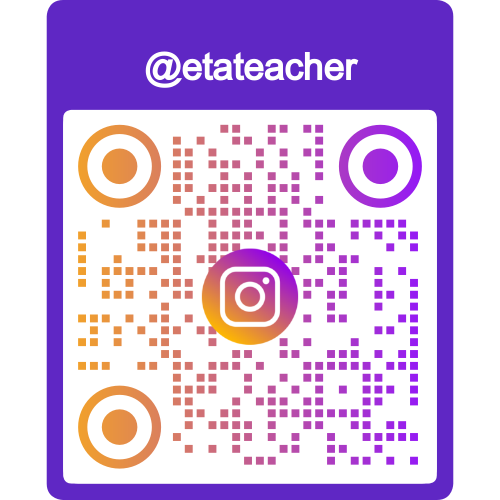 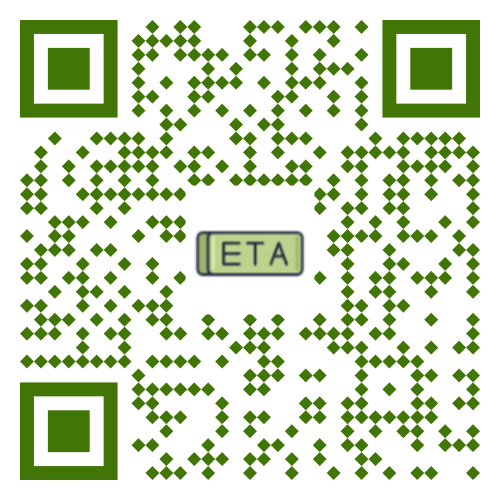 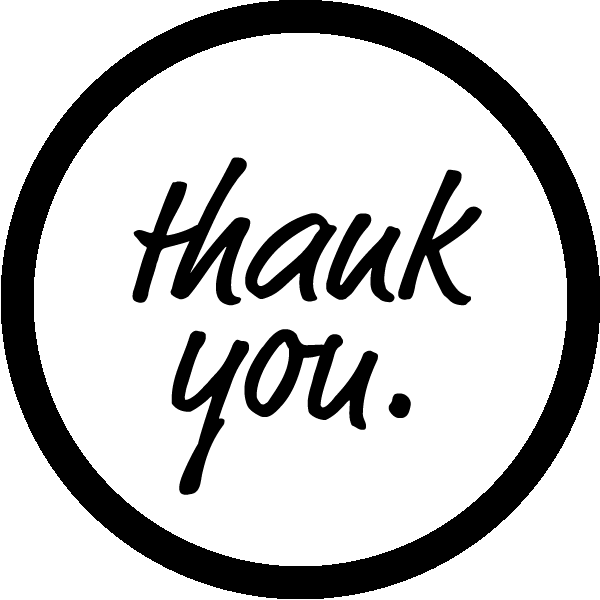 Ege Tolgay Altınay
Akköprü Ortaokulu  Tuşba/VAN
Bu, ve benzeri içerikler için:www.egetolgayaltinay.com adresini ziyaret edebilirsiniz.
Değerli Meslektaşım,Bu içeriklerin hazırlanması, düzenlenmesi ve yayımlanmasında ne kadar zaman harcasam da, ders uygulamalarında nasıl bir etkisi olduğunu ve geliştirilmesi gereken yerleri (ortaokulda görev yapmam nedeniyle) tecrübe edemiyorum. Bu süreçte, ders materyallerinin kalitesini geliştirebilmem için geri bildirimlerinize ihtiyacım var:
İlkokul Konu Anlatım Sunumları Geri Bildirim Formu:
https://forms.gle/KPw1nEorNN6aLMao7
Şimdiden değerli vaktinizi ayırıp dönüt verdiğiniz için teşekkür ederim. :)
Ege Tolgay ALTINAY